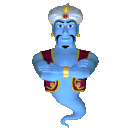 Oswoić stres
Czyli, jak przejąć kontrolę nad dżinnem z butelki…
Janusz Wyrwalski
Współczesny świat…
Janusz Wyrwalski
Rezultat?
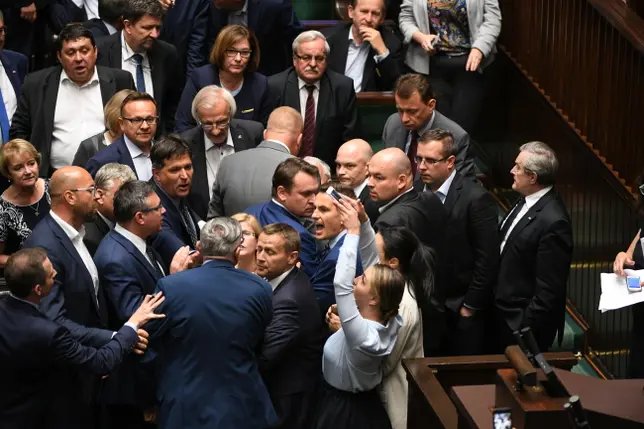 Janusz Wyrwalski
Ideał?
Janusz Wyrwalski
Równowaga?!
Janusz Wyrwalski
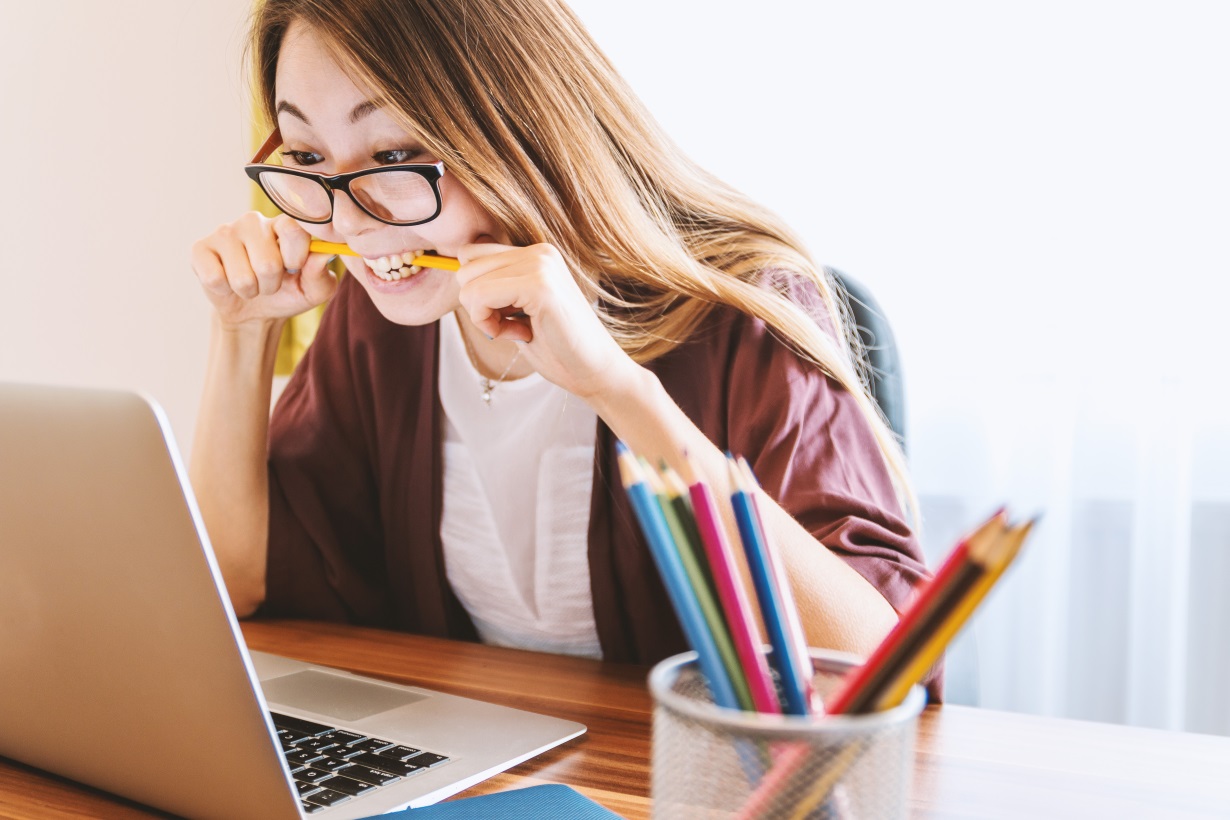 stres
Światowa Organizacja Zdrowia uznała stres za jedno z największych zagrożeń współczesnego świata
Janusz Wyrwalski
Czym jest reakcja stresowa?
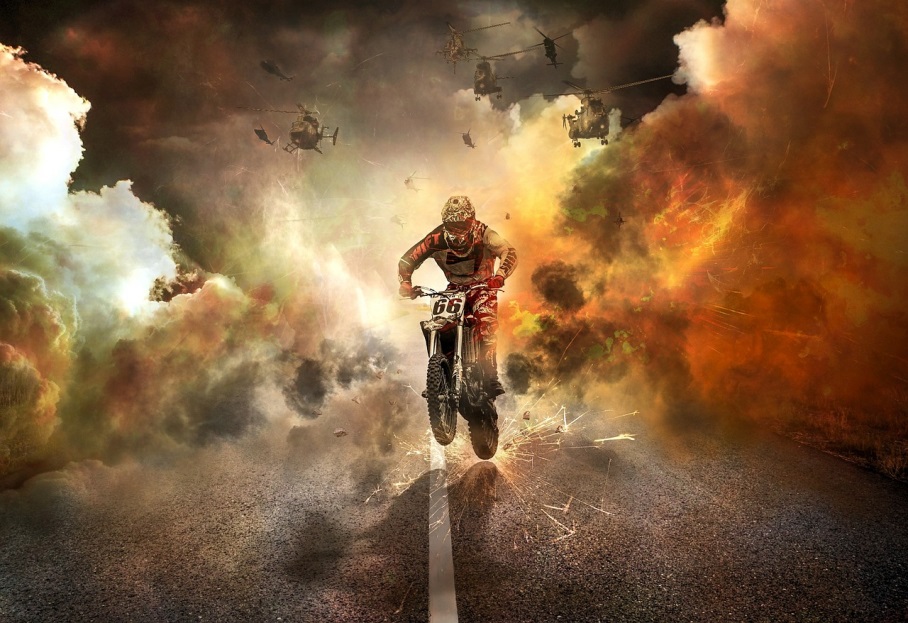 To naturalny, ewolucyjnie ukształtowany mechanizm obronny
Jest całkowicie nieunikniony w
    naszym życiu
Janusz Wyrwalski
Reakcja stresowa
Stres nie stanowi zagrożenia dla życia, o ile przebiega zgodnie z naturalnym biologicznym algorytmem
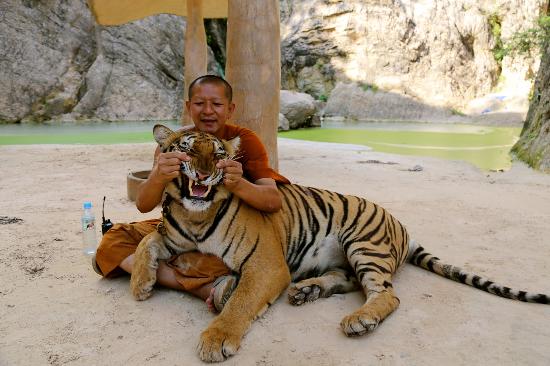 Janusz Wyrwalski
Przebieg reakcji stresowej
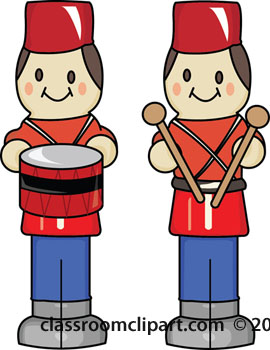 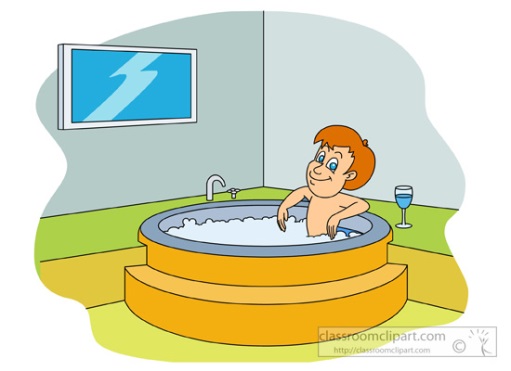 mobilizacja
akcja
regeneracja
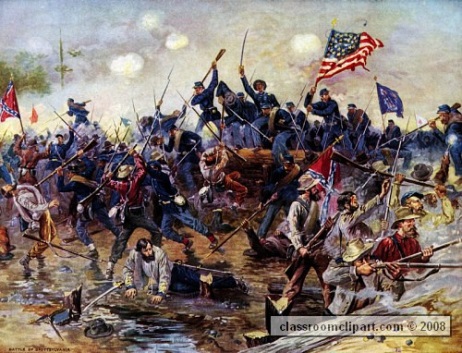 Janusz Wyrwalski
mobilizacja
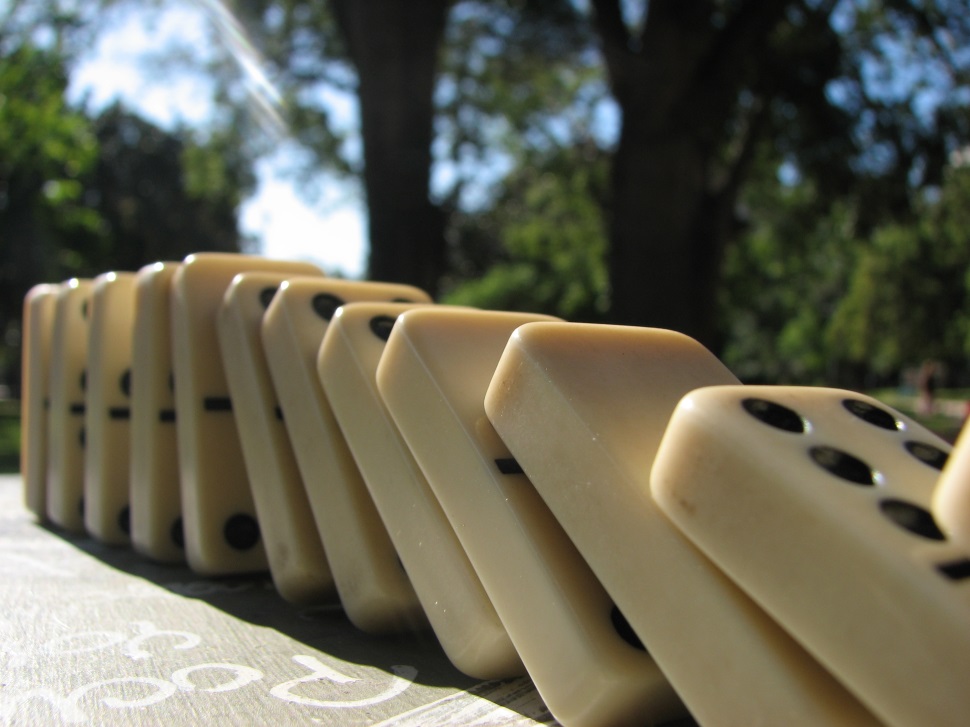 Zajmuje około 2 sekund
Czynnik stresowy
Dopamina
Przysadka mózgowa
Nadnercza
Adrenalina
Reakcja niezależna od woli!
Janusz Wyrwalski
mobilizacja
Chłodzenie(pot)
Wzrost objętości krwi w mięśniach i sercu
Przyspieszenie pracy serca
Przyspieszenie oddechu
Ustaje praca układu trawiennego
Wzrost ciśnienia krwi
Wzrost krzepliwości 
krwi
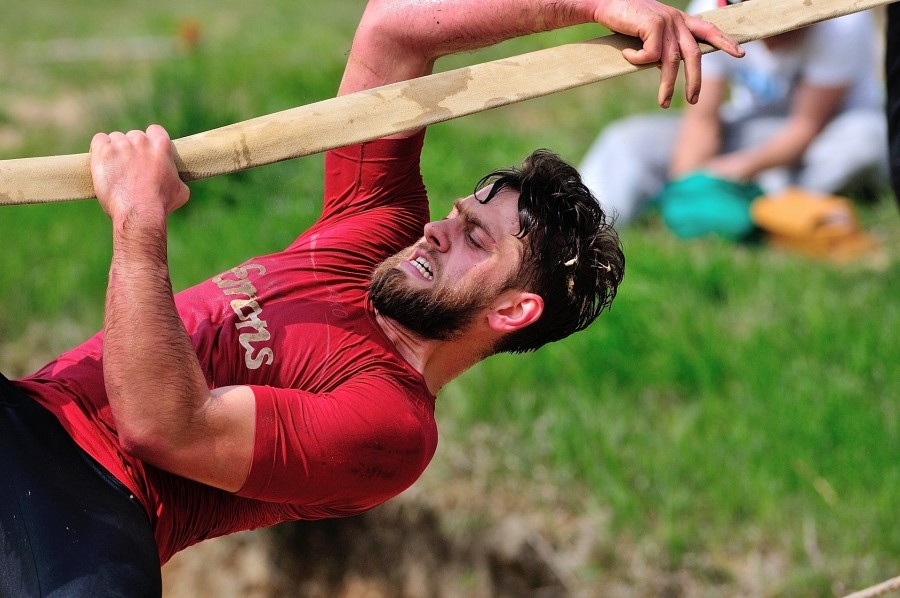 Janusz Wyrwalski
Mobilizacja cd
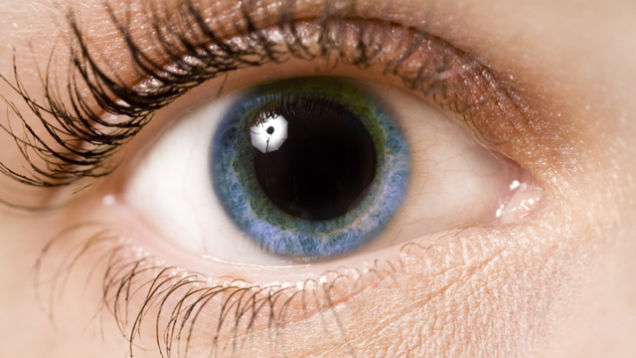 Wzrost ilości cukru
Szeroko otwarte oczy
Rozszerzenie źrenic
Ograniczenie przepływu krwi przez mózg
Świadomość „tunelowa”
Wyłączenie układu odpornościowego
Janusz Wyrwalski
Akcja
Jest uwolnieniem zmagazynowanej energii, zgodnie z zasadą; 
Walcz
albo uciekaj
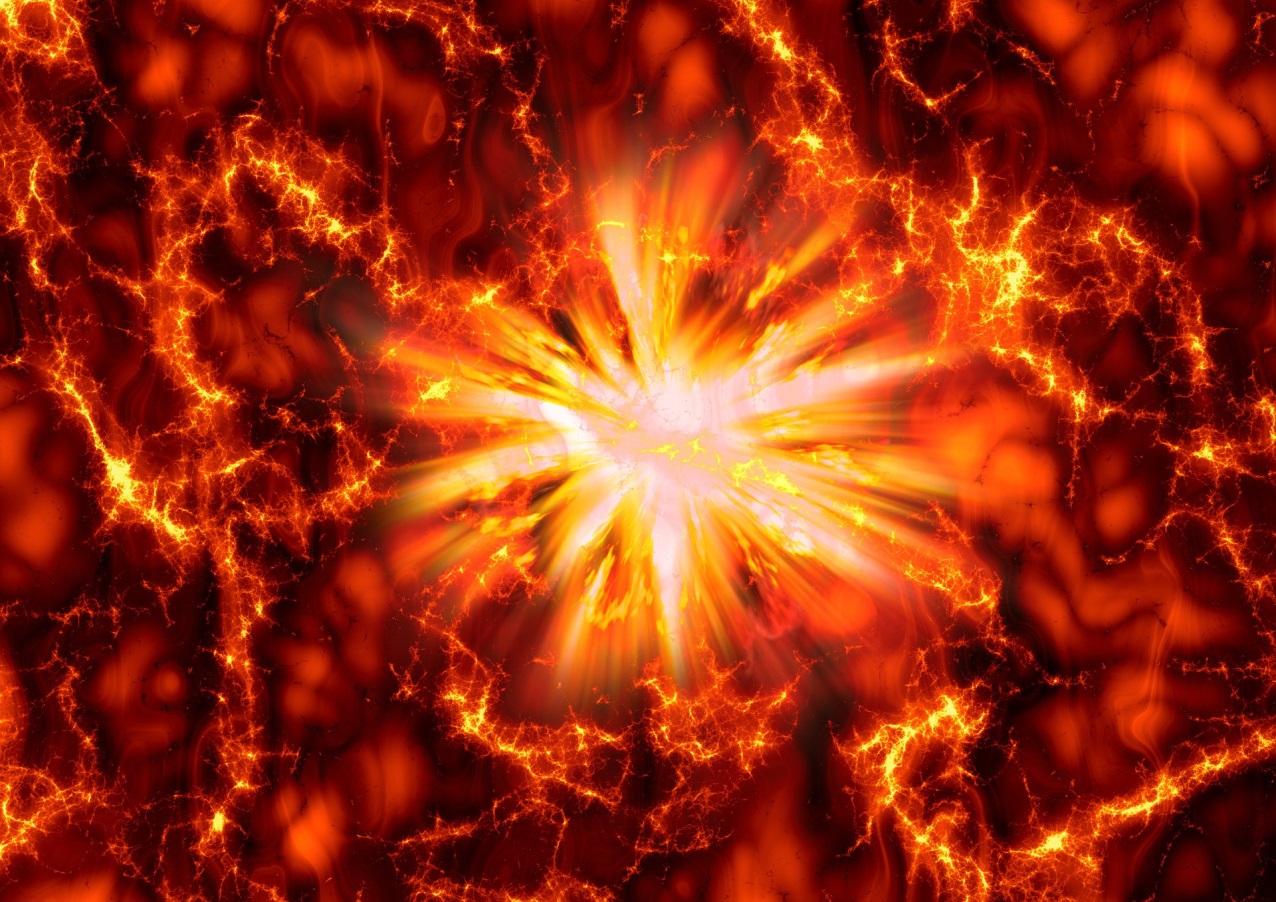 Janusz Wyrwalski
regeneracja
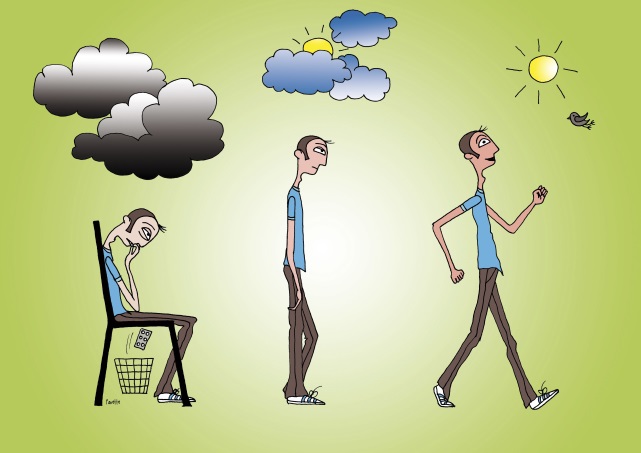 Włącza się samoczynnie, gdy:
Zostaje spalona adrenalina
Poziom cukru normalizuje się
Dzięki pracy mięśni powstaną endorfiny (rozluźnienie mięśni szkieletowych i gładkich)
Zostanie podsumowany „bilans strat”
Powstanie możliwość regeneracji, szczególnie spokojny sen.
Wyciszy się umysł
Janusz Wyrwalski
Warunek regeneracji
Zmęczenie fizyczne
Uspokojenie umysłu
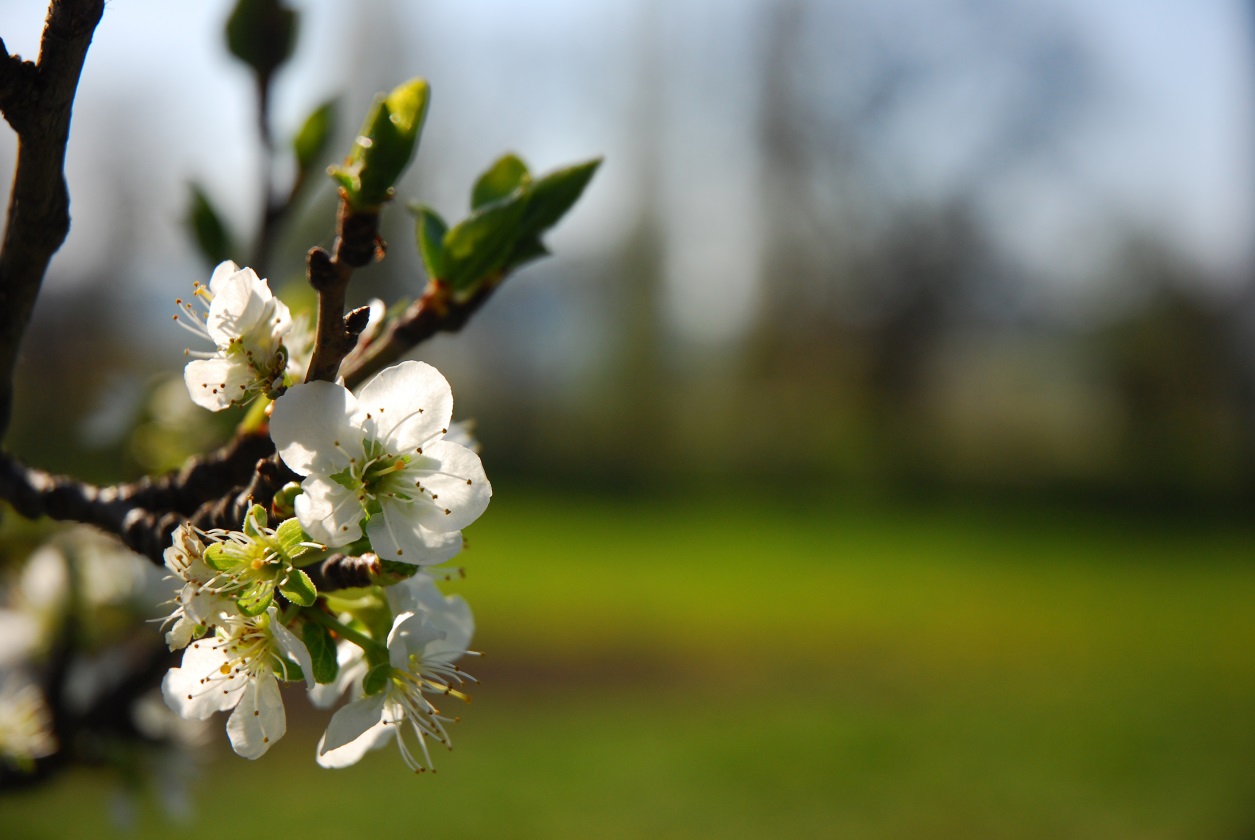 Janusz Wyrwalski
Ostry stres=odświeżenie
Janusz Wyrwalski
Zatrzymana energia
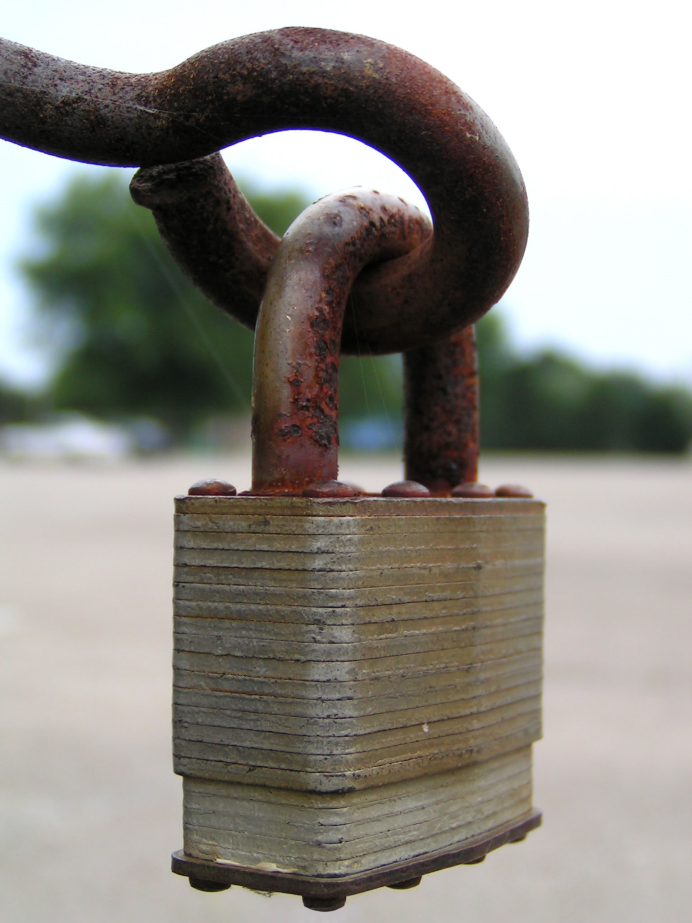 Energia trafia do środka ciała
Sztywność mięśni
Niedotlenienie (sztywność mięśni oddechowych)
Uszkodzenie stawów
Janusz Wyrwalski
Zatrzymana energia
Wysychanie oka
Problemy z krążeniem krwi:
Zaburzenia trawienia 
Zaburzenia wydalania
Problemy z libido
Hemoroidy
Zaburzenia pamięci
Spadek inteligencji
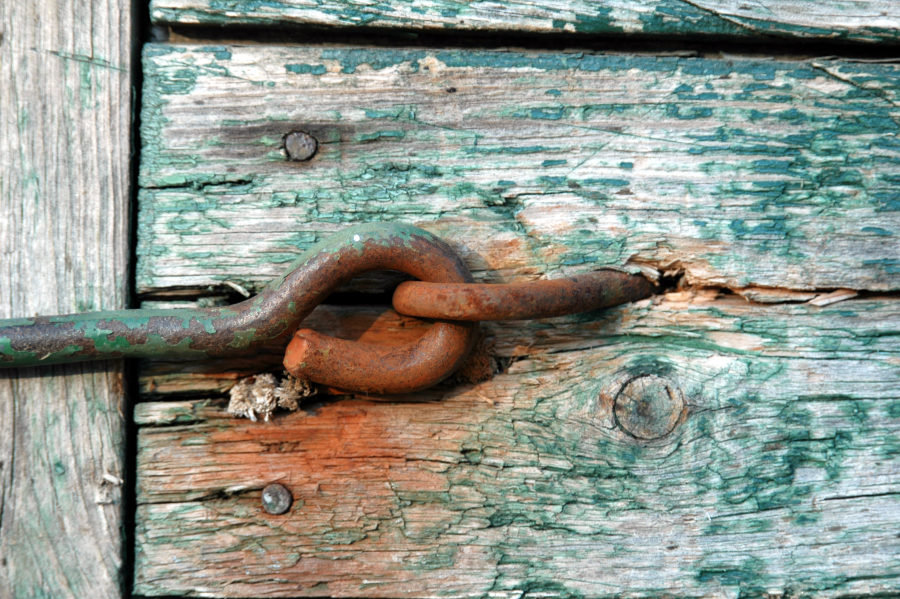 Janusz Wyrwalski
Zatrzymana energia
Podwyższony poziom cukru:
Niezdolność do koncentracji
Pobudzenie
Silne znużenie
Łatwość zapadania 
na infekcje
Zaburzenia snu
Zakwaszenie organizmu;
Odwapnienie
Utrata jędrności skóry, włosów
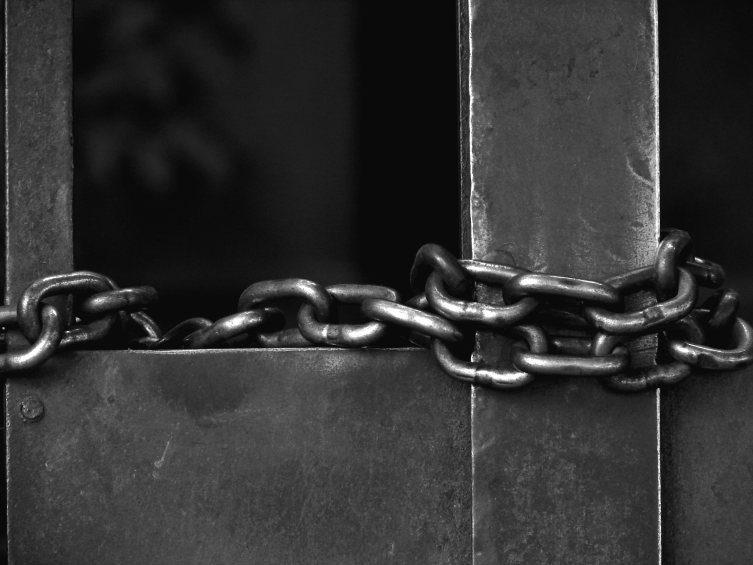 Janusz Wyrwalski
Regeneracja organizmu jest możliwa tylko po odreagowaniu!!!
Układ nerwowy sympatyczny rządzi wyłącznie mobilizacją
Układ nerwowy parasympatyczny rządzi wyłącznie regeneracją
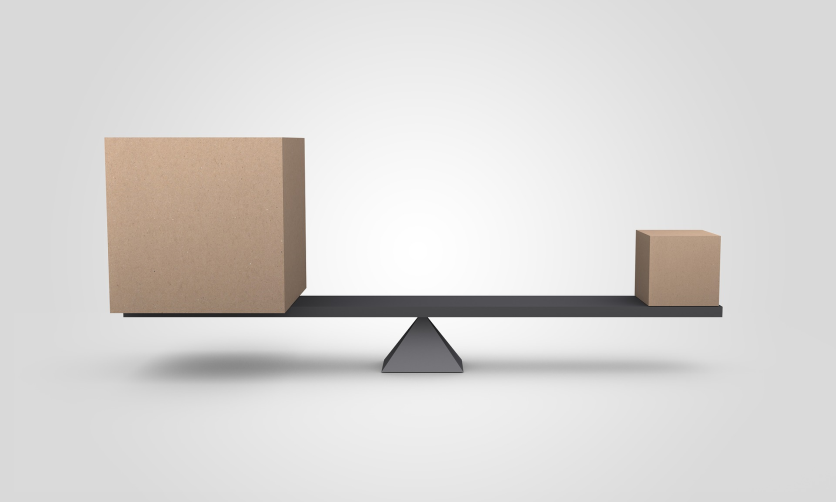 Janusz Wyrwalski
Pętla implozji
Stałe pogarszanie zdrowia
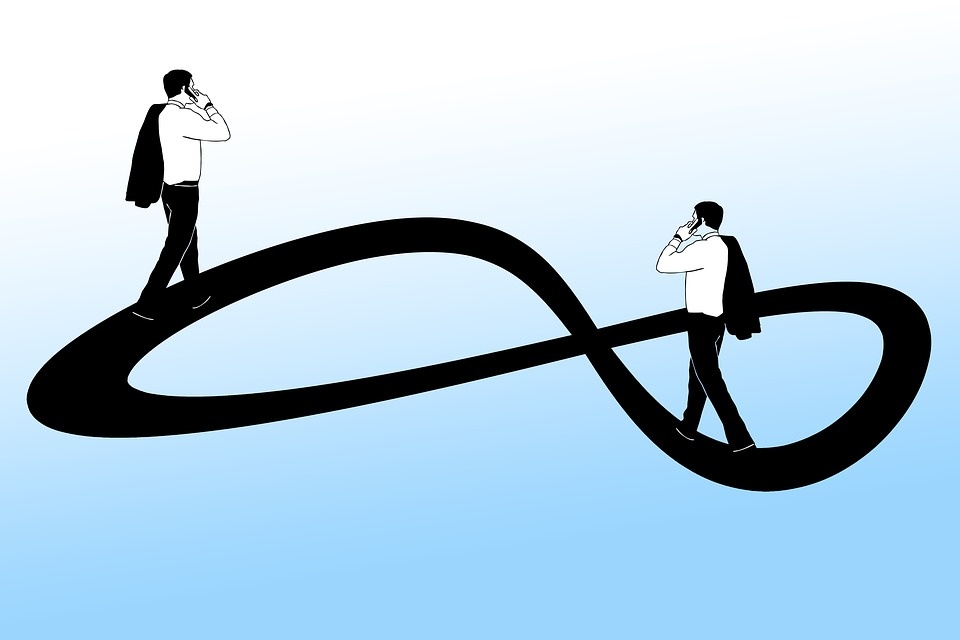 Janusz Wyrwalski
Wypalenie organizmu
Brak energii
Stan rezygnacji
Apatia
Depresja
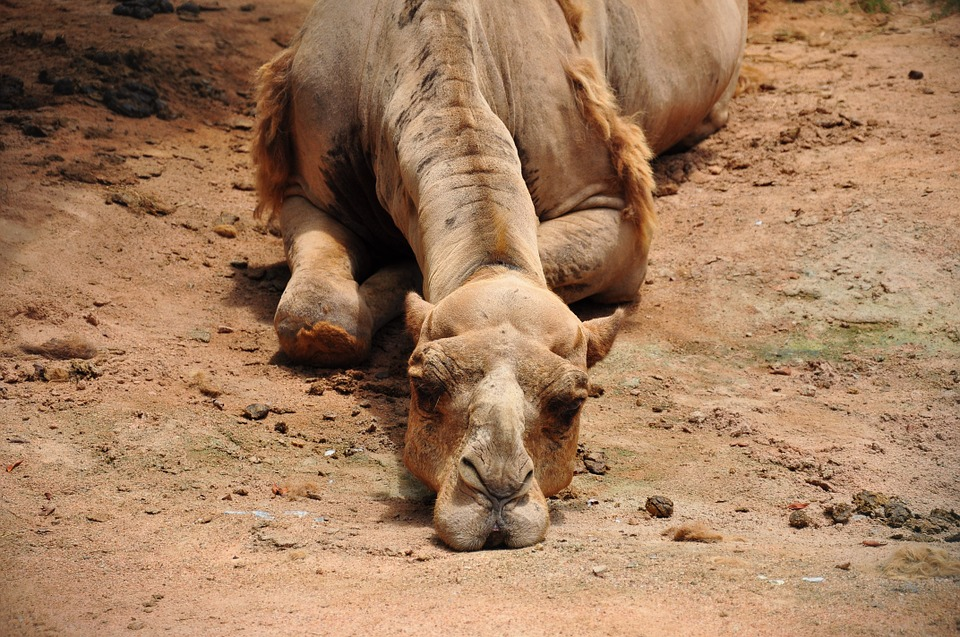 Janusz Wyrwalski
Program 8 razy O
Odreagowanie
Oparcie w sobie
Oddychanie w stresie
Obecność
Odmawianie i odpuszczanie
Odżywianie się
Opieka nad sobą
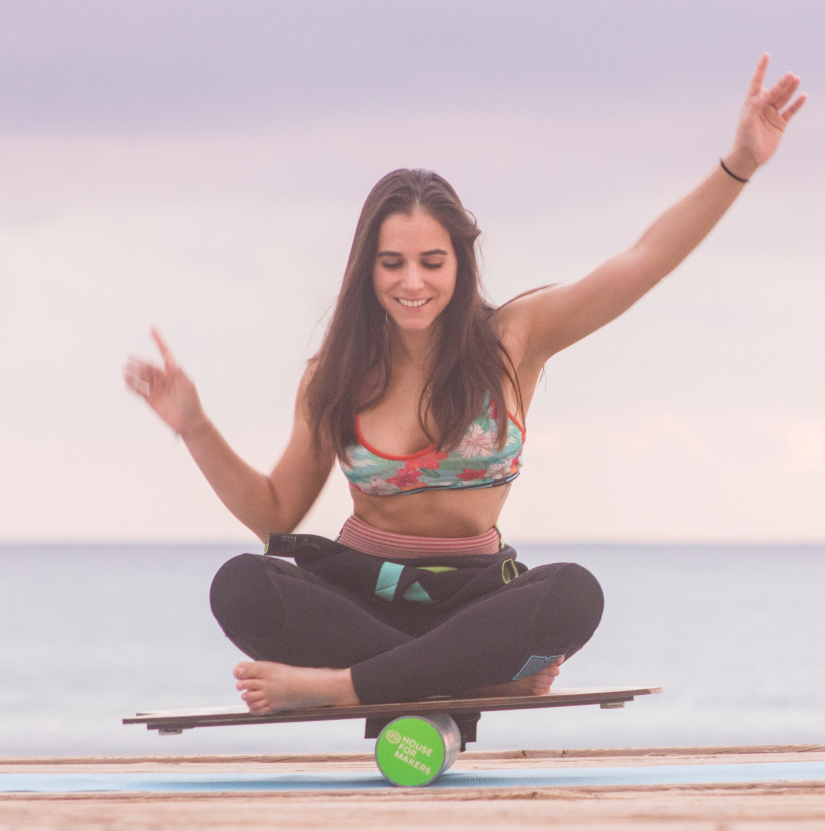 Janusz Wyrwalski
odreagowanie
Ruch jest jedyną skuteczną metodą wygaszania reakcji mobilizacji stresowej
Najlepsze dla organizmu jest odreagowanie natychmiastowe
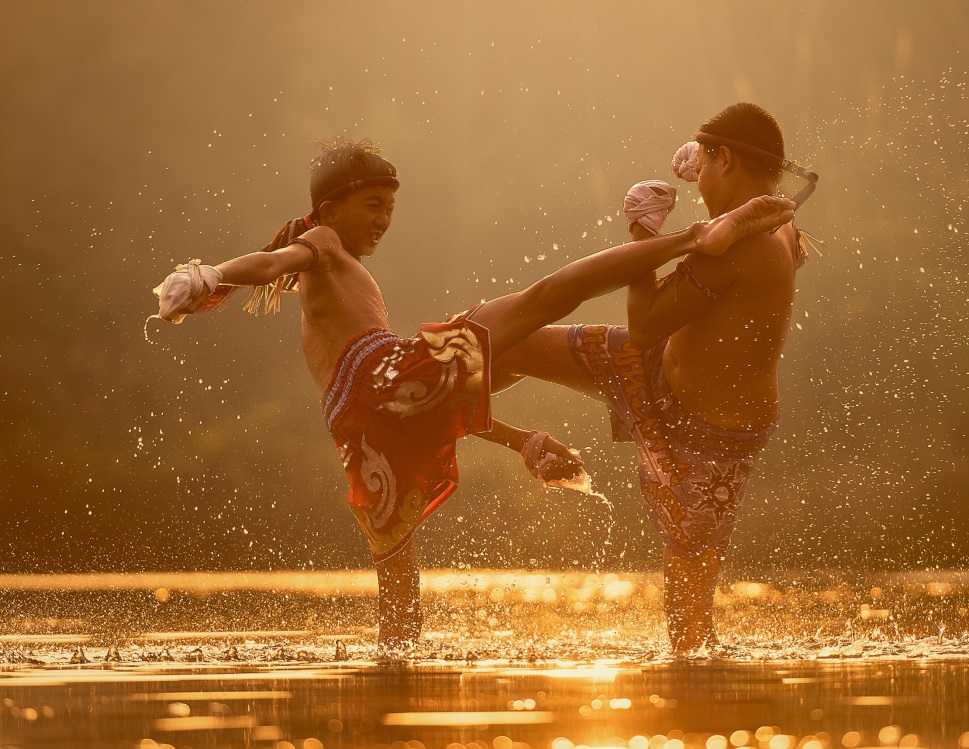 Najpóźniej tego samego dnia około 2-3 godzin przed snem
Janusz Wyrwalski
odreagowanie
Codziennie powinniśmy zrobić 10 tysięcy kroków
Wysiłek maksymalny 20 minut
Warto wykorzystać schody
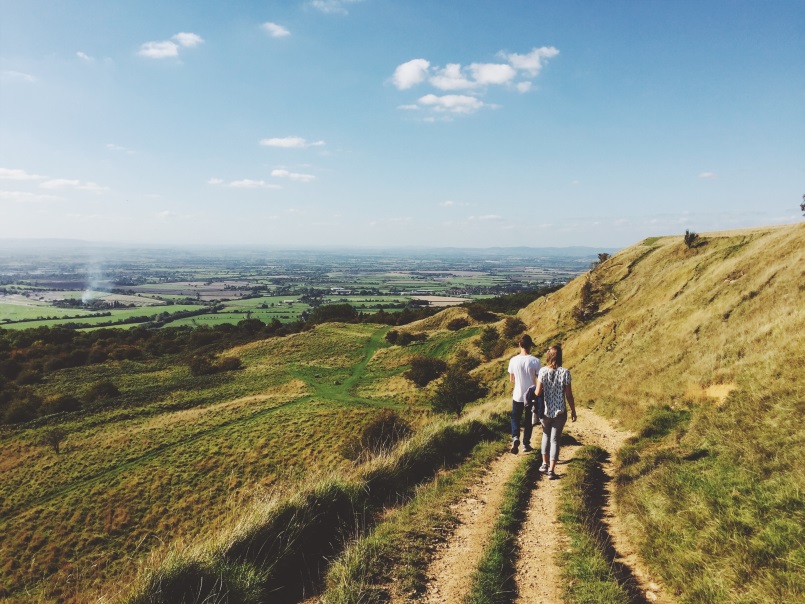 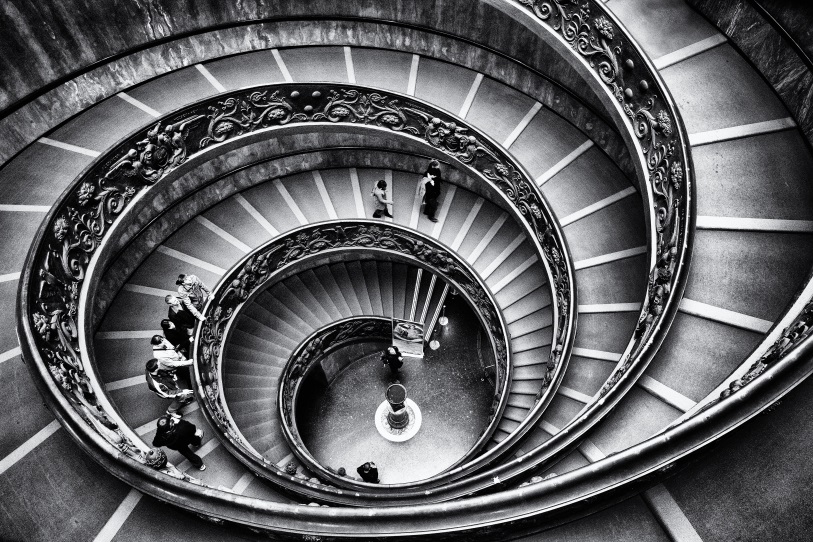 Janusz Wyrwalski
Oparcie w sobie
Dobra świadomość ciała
Niedopuszczenie do przeciążenia
Lepszy odbiór sygnałów z zewnątrz
Urealnienie działań
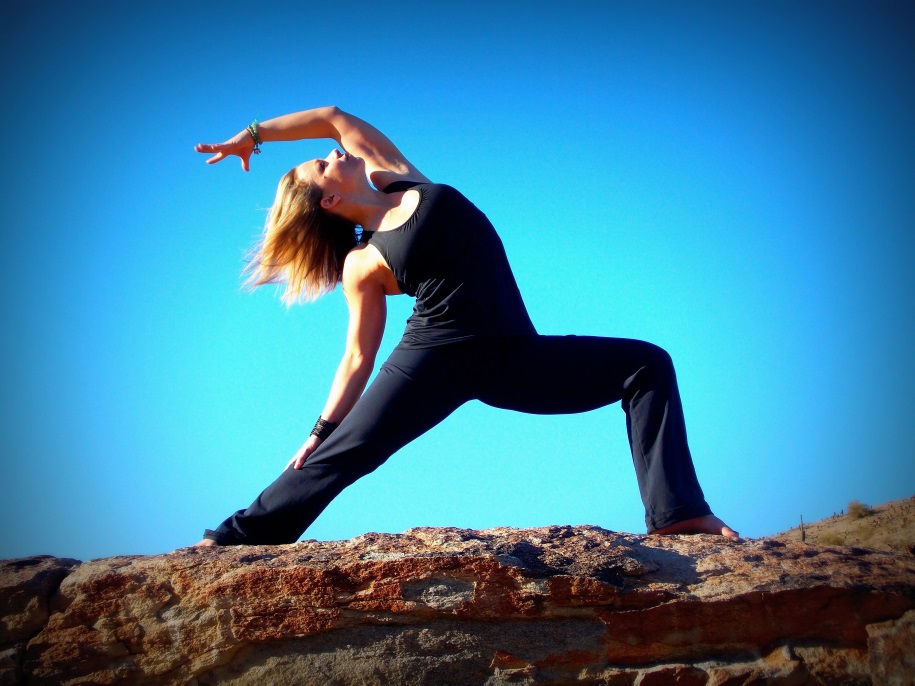 Janusz Wyrwalski
obecność
Większość reakcji stresowych to autostres
Nie wynika z obiektywnej sytuacji
Jest skutkiem nadinterpretacji lub lęku
Często wynika  z głęboko zakorzenionych fałszywych przekonań o sobie lub świecie
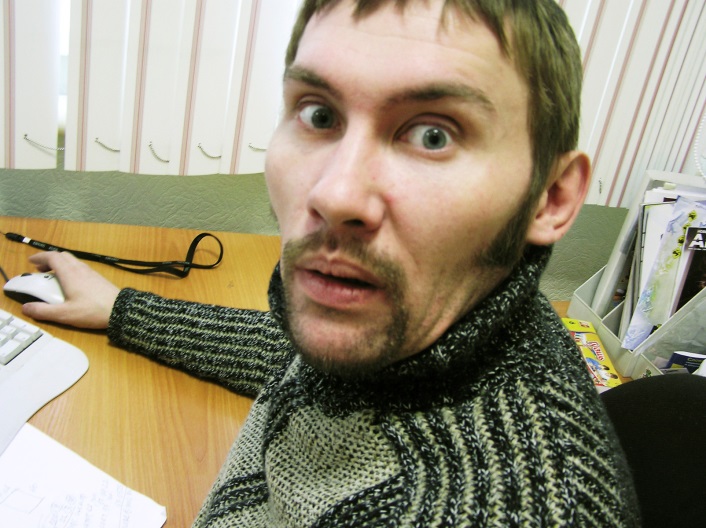 Janusz Wyrwalski
obecność
Najskuteczniejszą metodą jest zwrócenie uwagi na TU i TERAZ
Relaks
Medytacja
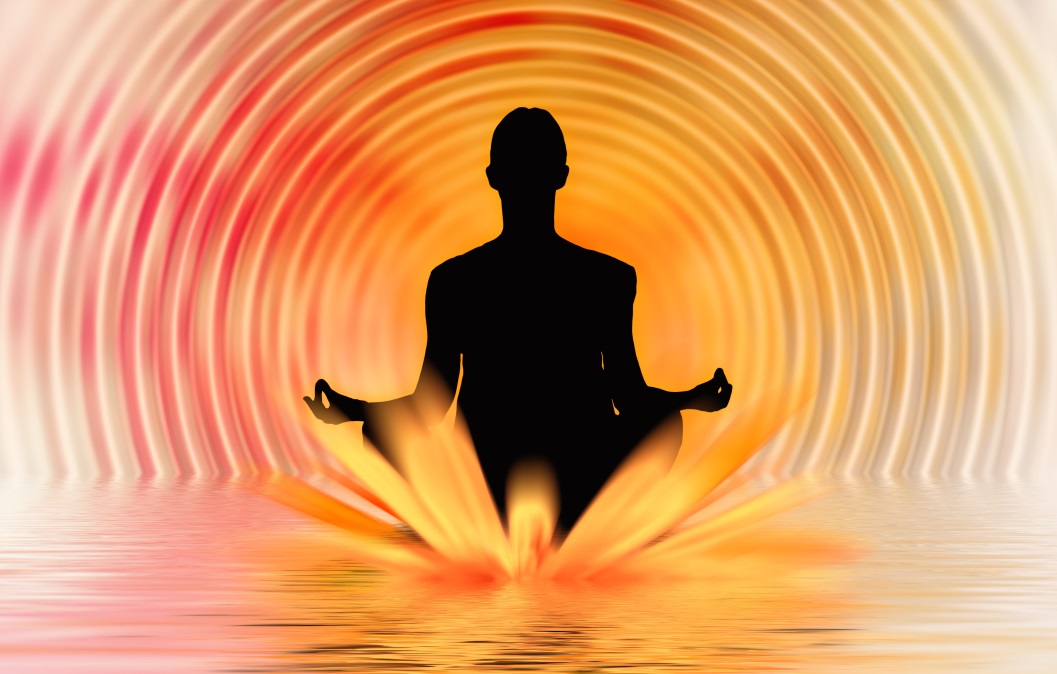 Janusz Wyrwalski
3 w jednym
Ćwiczeniem, które łączy odreagowanie, oparcie w sobie i obecność jest QIGONG
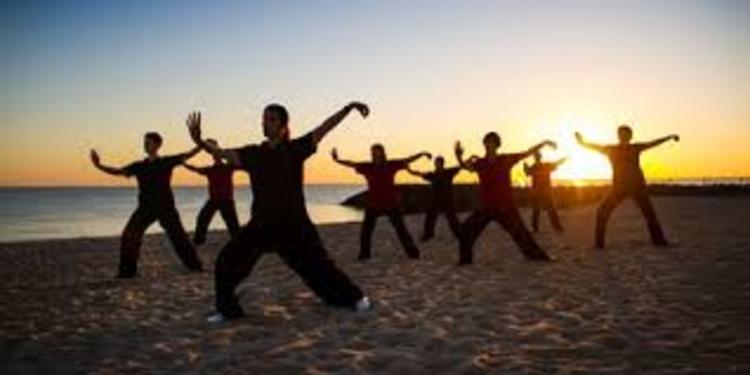 Janusz Wyrwalski
Choroba wg medycyny Chińskiej
Objawy chorobowe to zaburzenie 
normalnego przepływu energii
Następuje próba odzyskania równowagi przez organizm
Manifestacja narządowa to końcowy etap choroby
Trzeba odróżniać przyczyny od skutków
Janusz Wyrwalski
Zdrowie?
Zdrowie to sprawne funkcjonowanie w systemie, w makro i mikrokosmosie
Zdrowie jest równowagą energii yin i yang (składowych Qi)
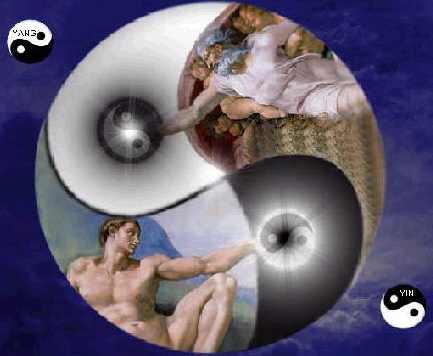 Janusz Wyrwalski
Leczenie wg. Chińczyków
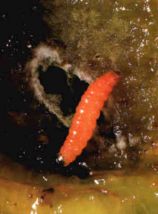 Choroba musi wyjść z organizmu na zewnątrz
Musi przemieszczać się z góry na dół
Janusz Wyrwalski
Leczenie wg. Chińczyków
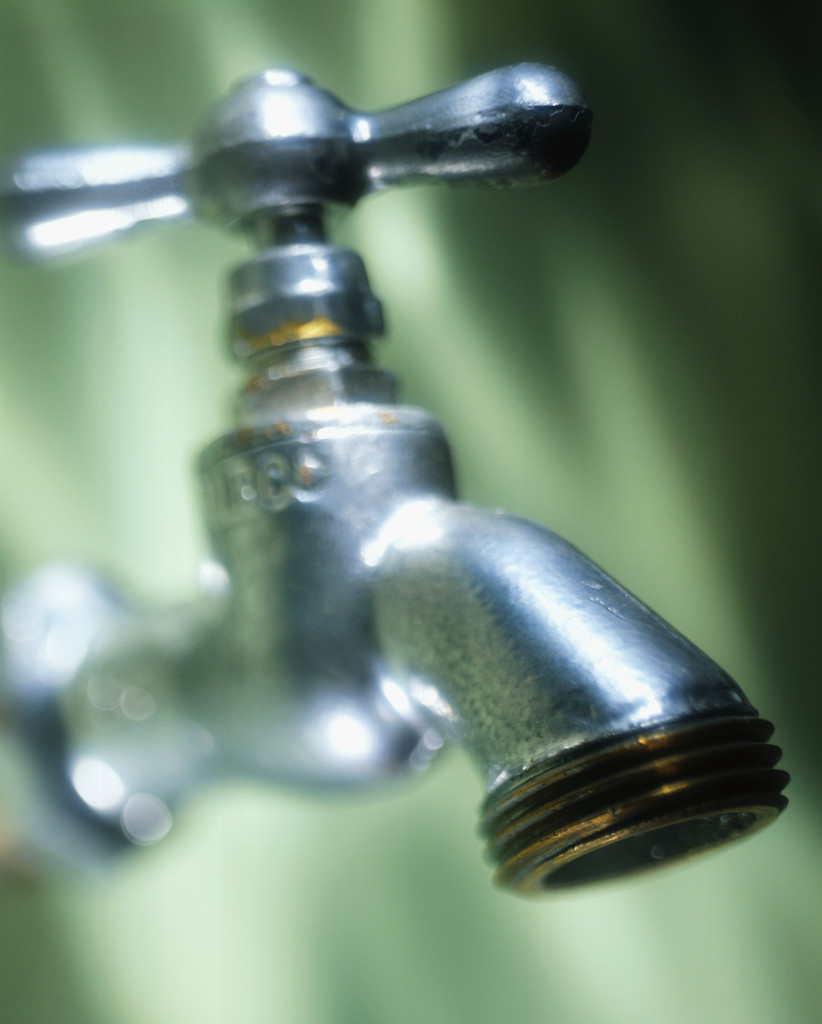 Objawy chorobowe to sposób w jaki organizm wyrzuca chorobę na zewnątrz
Tłumienie ich wprowadza ją z powrotem – stan przewlekły
Janusz Wyrwalski
Zdrowie jest stanem naturalnym
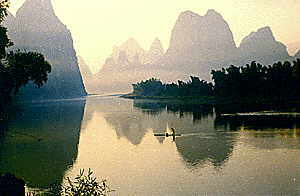 Janusz Wyrwalski
QI
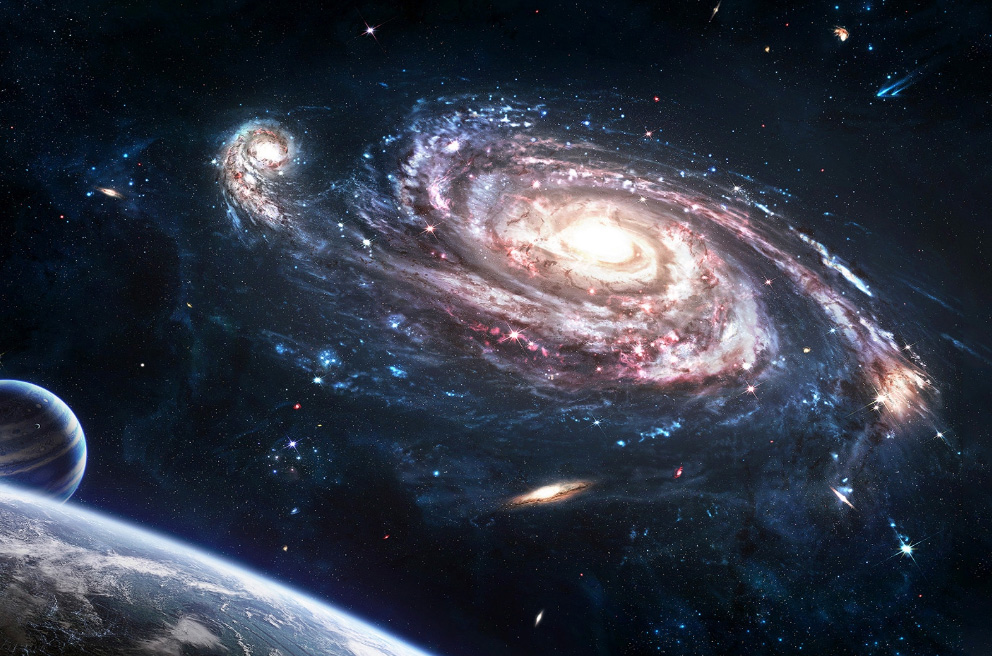 Qi Jest to energia wypełniająca wszechświat. 
Każda osoba, a także zwierzę, roślina, a nawet materia nieożywiona posiada swoje własne pole qi, dążące do stanu stabilności, równowagi zarówno wewnątrz organizmu, jak i w jego relacjach ze światem zewnętrznym.
Janusz Wyrwalski
Skąd pochodzi energia życiowa?
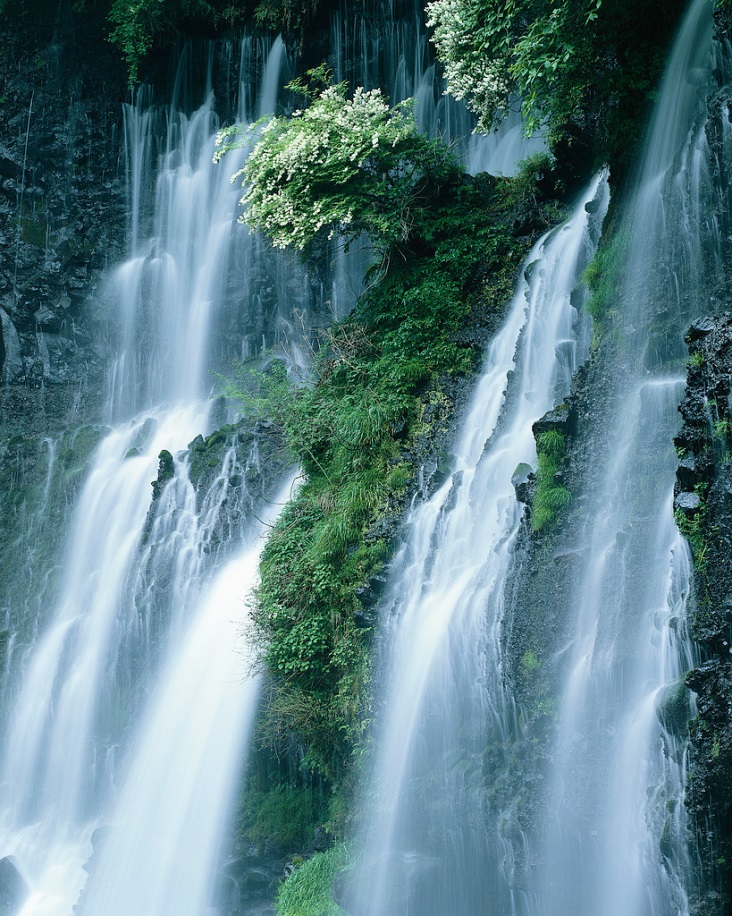 Od rodziców (TSING) – ograniczona
Z pokarmu i wody
Z powietrza
Z kosmosu
Janusz Wyrwalski
Kanały i punkty
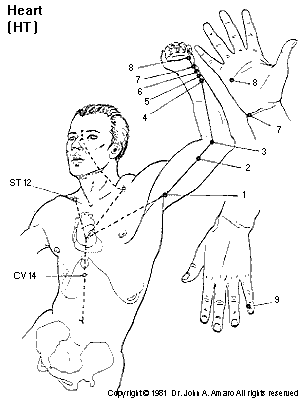 Energia przenosi się kanałami zwanymi meridanami (12)
Na meridianach znajdują się punkty, którymi energia wchodzi i wychodzi (366)
Janusz Wyrwalski
Dan Tian
Energia gromadzi się w zbiornikach
Nazwę tę można przetłumaczyć jako „pole eliksiru” (cynobrowe[czerwone]pole)
Istnieją 3 zbiorniki; dolny, środkowy i górny
Janusz Wyrwalski
Dan Tian
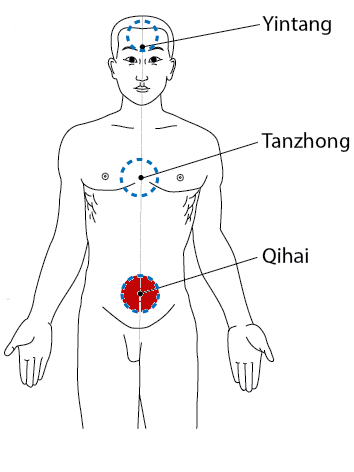 Xia Dan Tian” (Dolny Dan Tian). W medycynie chińskiej nosi on nazwę Qihai, co oznacza „Ocean Qi”. Znajduje się ok. 1-1,5 cala poniżej pępka, w głąb jamy brzusznej
Jest on siedzibą Pierwotnej Qi (Yuan Qi) przekształconej z Pierwotnej Esencji (Yuan Jing). 
Odpowiada za rozwinięcie zdrowia witalności i mocy ciała fizycznego, zakorzenienie w codzienności i wytrzymałość na trudne sytuacje, instynkt przetrwania, związek z opiekuńczą energią ziemi i harmonię ze światem przyrody;
Janusz Wyrwalski
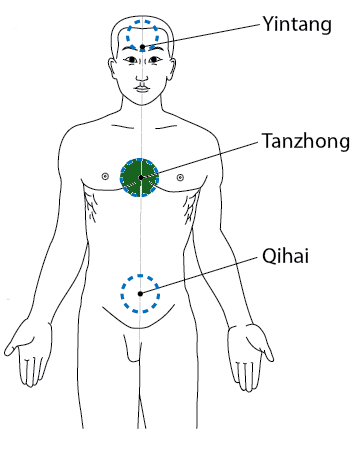 Dan Tian
Środkowy Dan Tian (Zhong Dan Tian). Znajduje się on w środku klatki piersiowej. a 
Jest to ośrodek, w którym wytwarzana i magazynowana jest Pourodzeniowa Qi.  
Jest energią, która została przekształcona z Jing (esencji) pochodzącej z pożywienia i powietrza. 
Odpowiada za dojrzałość psychologiczną, dojrzałość duszy;
Janusz Wyrwalski
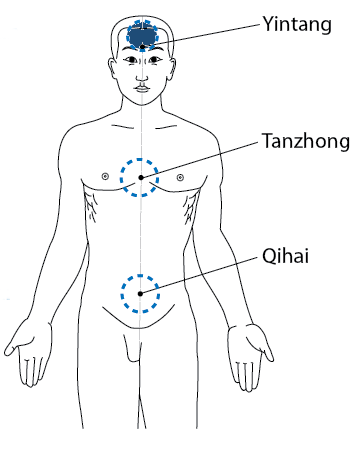 Dan Tian
Górny Dan Tian (Shang Dan Tian) znajduje się w głowie pomiędzy brwiami, podobnie jak tzw. trzecie oko, z tym że traktuje się go, że leży na kanale centralnym, czyli jakby bardziej wewnątrz głowy, pomiędzy punktem między brwiami a potylicą 
Zapewnia  związek z Niebem, z wiecznością ponadczasowością, zrozumienie zasad rządzących życiem i wszechświatem, harmonię z Wiecznym Tao.
Janusz Wyrwalski
Meridiany
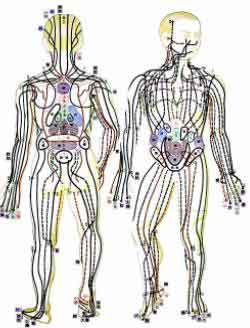 12 kanałów zwykłych
8 nadzwyczajnych 
(cudownych)
Liczne odgałęzienia
Janusz Wyrwalski
Dumai
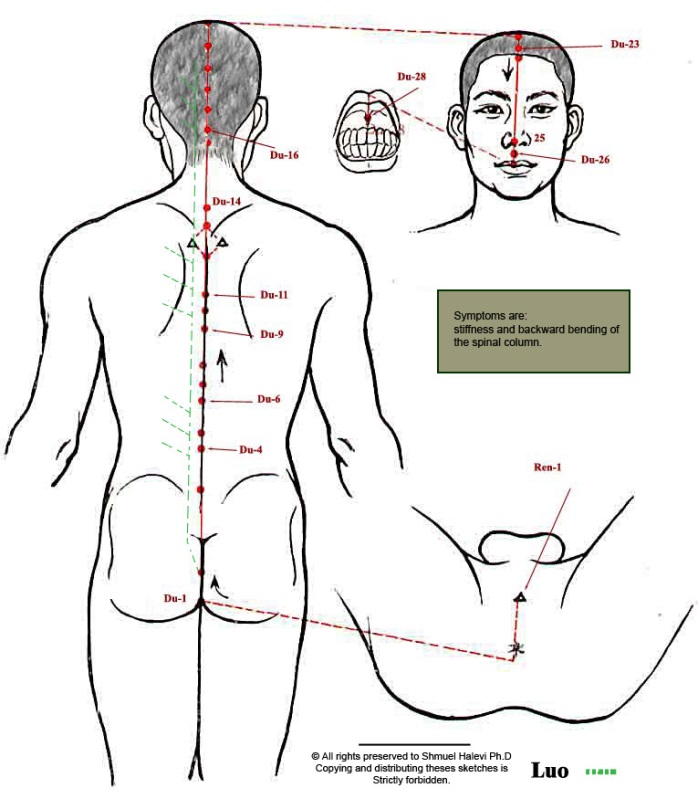 Główny kanał męski
Biegnie w głębi cała z tyłu 
Zawiaduje energią yang
Janusz Wyrwalski
Ren mai
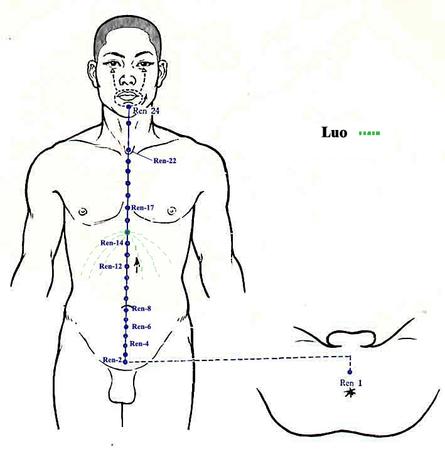 Główny kanał żeński
Zawiaduje energią yin
Biegnie z przodu ciała, 
bliżej powierzchni
Janusz Wyrwalski
Dai mai
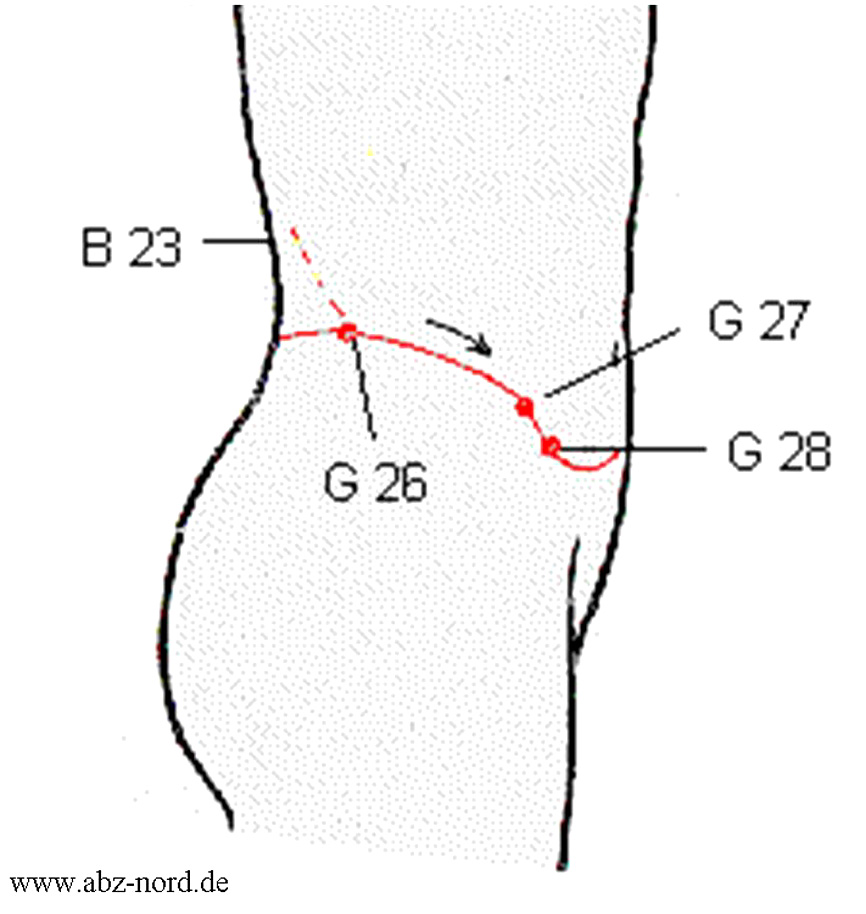 Kanał pasa
Łączy kanał żeński i męski
Janusz Wyrwalski
Punkty energetyczne
365 punktów na powierzchni ciała i wewnątrz.
Źródłowe- gromadzą energię
Przepustowe – regulują energię pomiędzy meridianami
Kluczowe – na meridianach odblokowują krążenie qi
Zgodności przedniej i tylnej
Kardynalne – łączą meridiany główne i dodatkowe
Pięciu przemian – dotyczą regulacji cyklu 5 przemian
Mistrzowskie – regulują pracę konkretnych narządów
Spotkań – miejsca skrzyżowań kanałów
Janusz Wyrwalski
Punkty głowy
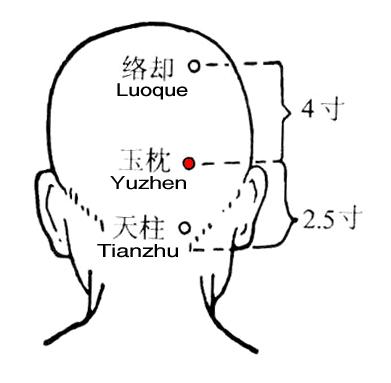 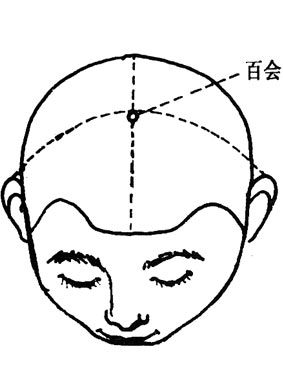 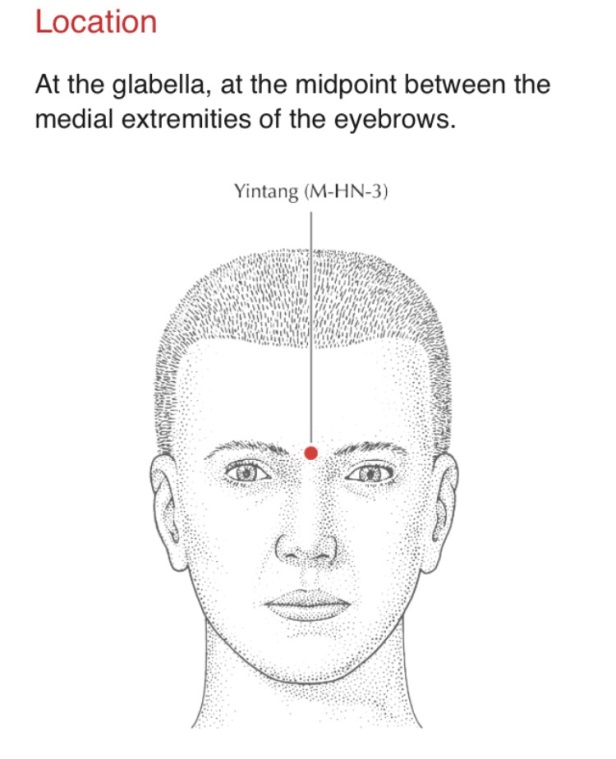 Bai hui – punkt 100 spotkań
Yin tang – „trzecie oko
Yu zhen  - „perłowa poduszka”
Janusz Wyrwalski
Punkty c.d.
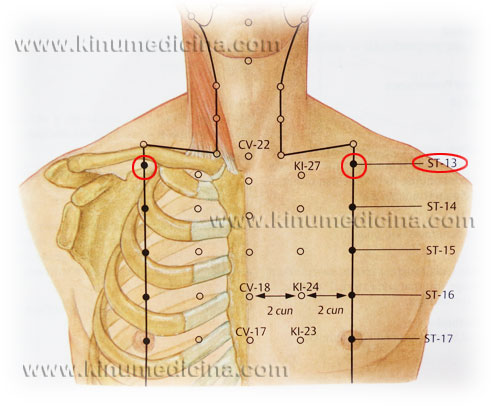 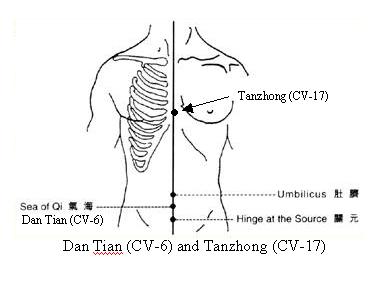 Qi hu  - praca żołądka
Tanzhong – prowadzi do środkowego dan tian
Qi hai - pępek
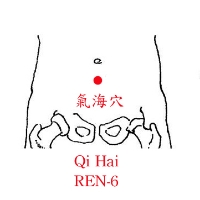 Janusz Wyrwalski
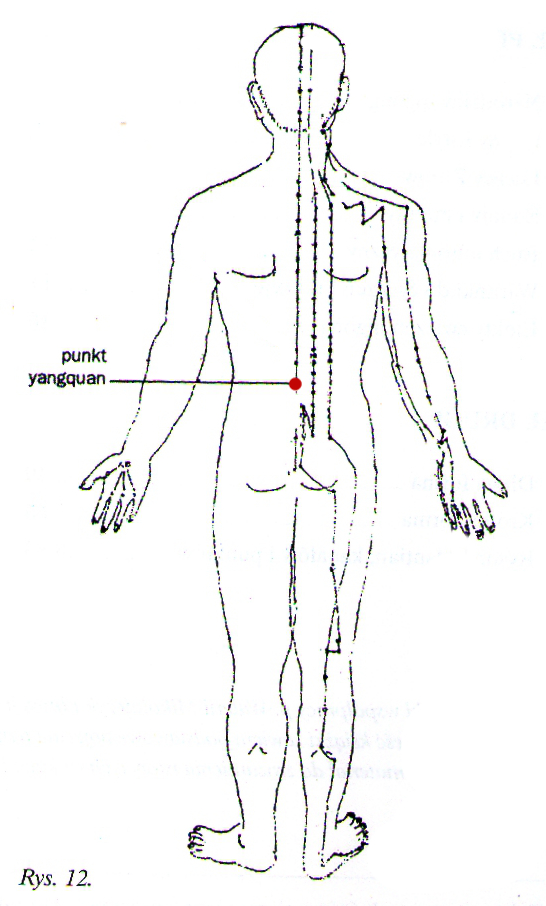 Punkty c.d.
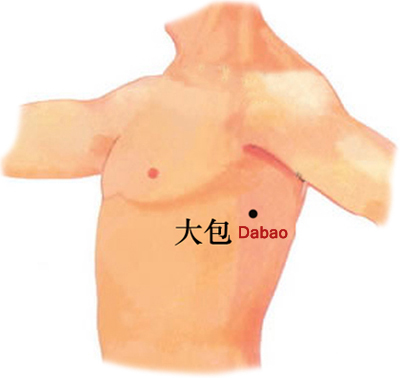 Ming men – brama życia
Yang guan – granica yang
Hui yin - łączy kanały DU MAI, REN MAI, ZHONG MAI
Dabao - związany z trzustką i śledzioną
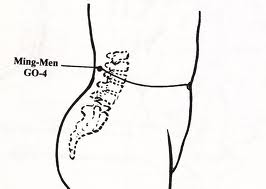 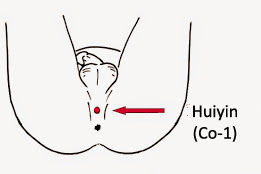 Janusz Wyrwalski
Punkty - dokończenie
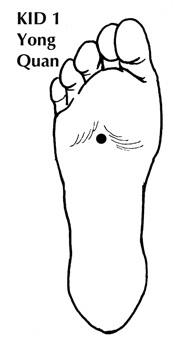 Yong quan – punkt bulgoczących studni (nerki)
Lao gong – pałac pracy (serce, ciśnienie)
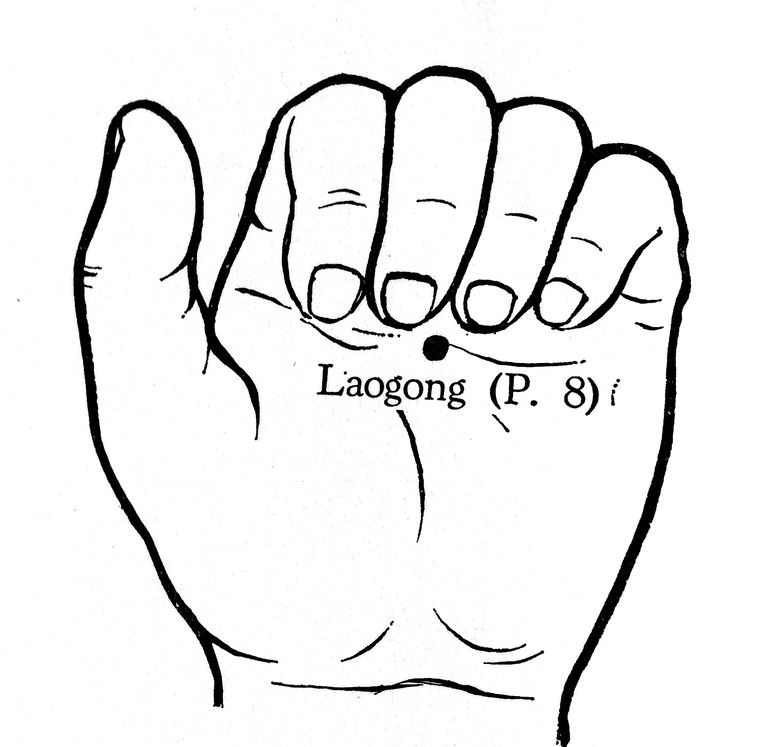 Janusz Wyrwalski
Akupunktura a Qigong
Akupunktura wykorzystuje oddziaływanie fizyczne (elektryczne) – konieczna dokładna znajomość lokalizacji punktów i kanałów
Qigong podobny jest do wi-fi – oddziaływanie polowe (magnetyczne) – energia sama znajduje docelowe miejsce
Janusz Wyrwalski
Umiejscowienie
Kanały i punkty NIE MAJĄ powiązania z żadną podstawową strukturą anatomiczną, jak; nerwy, naczynia krwionośne
Janusz Wyrwalski
W takim razie GDZIE znajdują się opisywane przez Chińczyków kanały punkty i zbiorniki?
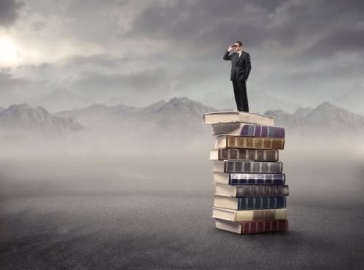 Janusz Wyrwalski
Współczesne badania
Już w 1937 r. w prestiżowym „British Medical Journal”, znany amerykański lekarz Thomas Lewis, opublikował artykuł, w którym pisał o nieznanej dotąd sieci nerwów skórnych, które tworzą system nerwowy niezależny od autonomicznego układu nerwowego. 
Jego zdaniem układ ten nie był zbudowany z włókien nerwowych, ale tworzyły go cienkie linie, układające się na ciele jak południki.
Janusz Wyrwalski
Współczesne badania
Badanie Volla.
Zostało stworzone przez niemieckiego lekarza Reiholda Volla  w latach 50-tych XX wieku. 
Stworzył samodzielnie urządzenie do pomiaru wartości elektrycznej punktów akupunkturowych, 
Na tej podstawie diagnozował chore narządy, zgodnie z zasadą, że każdy punkt akupunkturowy jest podporządkowany określonemu narządowi
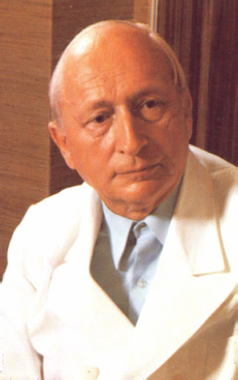 Janusz Wyrwalski
Współczesne badania
Metoda Nakatani
W 1950 r. Japoński lekarz Yoshio Nakatani opisał metodę elektropunktowej diagnostyki stanu meridianów, oparty na pomiarach elektrycznego oporu skórnego ( w skr. EOS ) w punktach akupunkturowych.
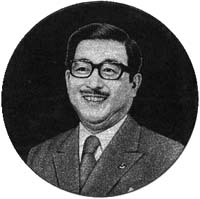 Janusz Wyrwalski
Najnowsze prace
badania nad bioelektrycznością prowadzone w USA przez dr. Roberta Beckera, a także badaczy francuskich – dr. Jeana Claude’a Darras i dr. Pierre’a De Vernejoul, w latach 80. XX w 
wstrzykiwali ludziom radioaktywny izotop, używany do badań narządów wewnętrznych i śledzili sposób jego rozchodzenia się po ciele za pomocą gammakamery. 
Wstrzykiwany w punkty akupunkturowe izotop, w kanałach znanych jako meridiany, przebywał w ciągu 4–6 minut odcinek długości 30 cm; 
wstrzykiwany do żył i kanałów limfatycznych rozchodził się znacznie wolniej, 
a w przypadkowych miejscach rozchodził się we wszystkich kierunkach.
Ten efekt nie występuje podczas badani zwłok!!!
Janusz Wyrwalski
Tkanka łączna
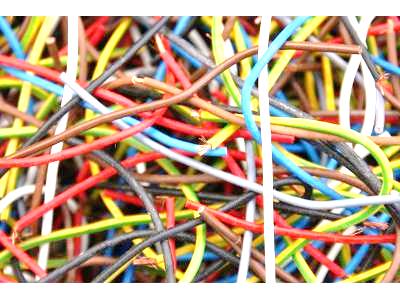 Tkanka łączna – łączy – ze sobą wszystkie narządy
Przekaźnikiem są prawdopodobnie gazy (tlenek azotu-hamuje, tlen nasila wytwarzanie energii)
Dr Helen Langevin odkryła zgrubienia pasm tkanki łącznej odpowiadające przebiegowi meridian
Janusz Wyrwalski
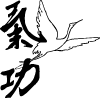 qigong
Qigong (czyt. cikung) to powszechnie przyjęta w Chinach nazwa ćwiczeń z energią zwaną qi (czyt. ci). 
Styl Lecący żuraw - ruchy tego stylu  przypominają ruchy żurawia, 
Żuraw w symbolice chińskiej uosabia pokojowe usposobienie i długowieczność,
Janusz Wyrwalski
Jak powstał Qigong?
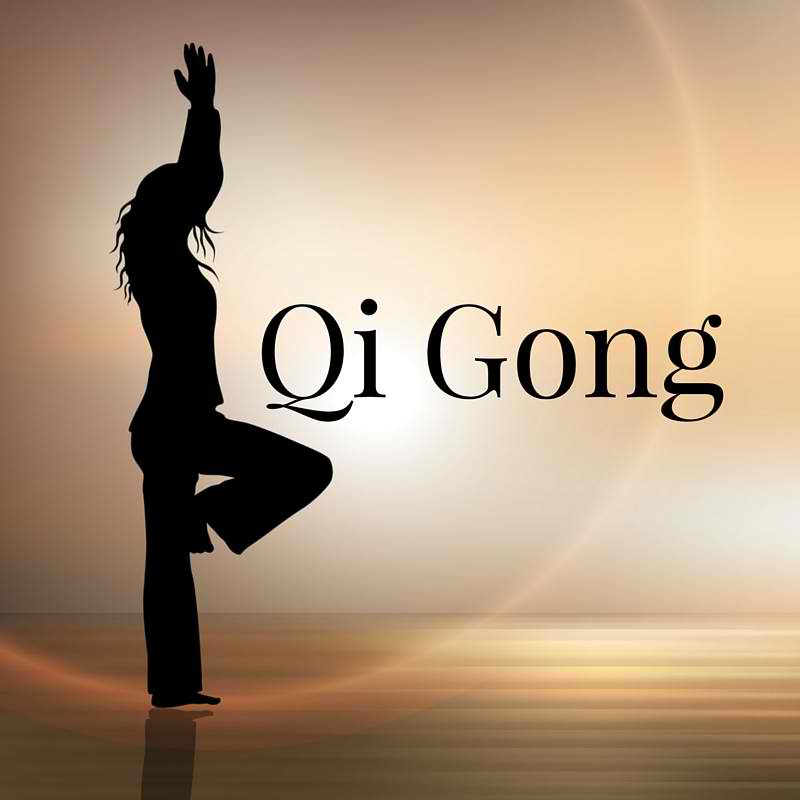 Pierwsze opisy – sprzed prawie 5 tys. Lat
Naśladowanie ruchów zwierząt?
Samoistne (automatyczne) ruchy energii?
Kombinacja w/w wymienionych
Janusz Wyrwalski
Rodzaje i style
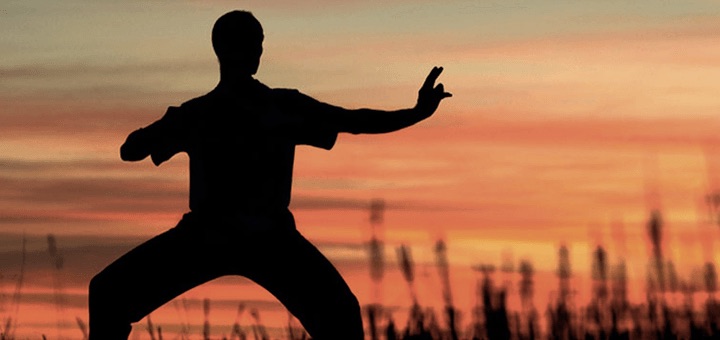 Taoistyczny – harmonia ciała umysłu przedłużenie życia
Konfucjański – przystosowanie społeczne
Buddyjski – droga do oświecenia
Medyczny – zachowanie zdrowia
Ludowy – spontanicznie tworzone style
Janusz Wyrwalski
Lecący Żuraw
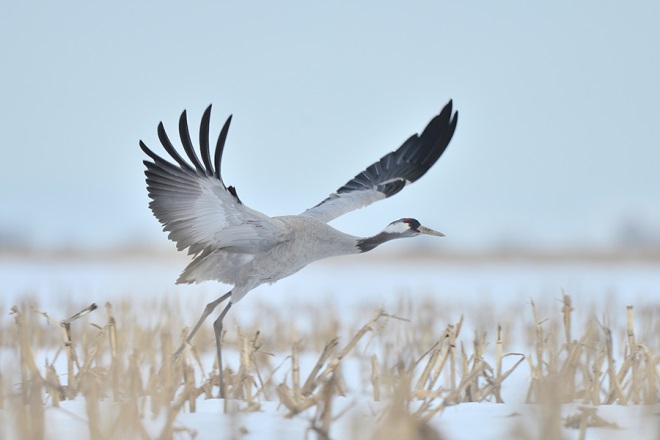 Powstał współcześnie ( lata 80-te)
Fizycznie działa na wszystkie stawy
Odwraca skutki współczesnego stylu życia
Otwiera wszystkie meridiany
Wycisza umysł, poprawia koncentrację
Poprawia ilość i krążenie energii
Ułatwia nawiązanie więzi społecznych
Janusz Wyrwalski
Lecący Żuraw
Jest efektem współpracy:
Ciężko chorego gruźlika Zhao Jinxiang
Lekarza, mistrza qigong He Ming
Prof. Liu Zhongchun
Kształtowany również w Polsce
Janusz Wyrwalski
Prof.. Liu Zhongchun
Janusz Wyrwalski